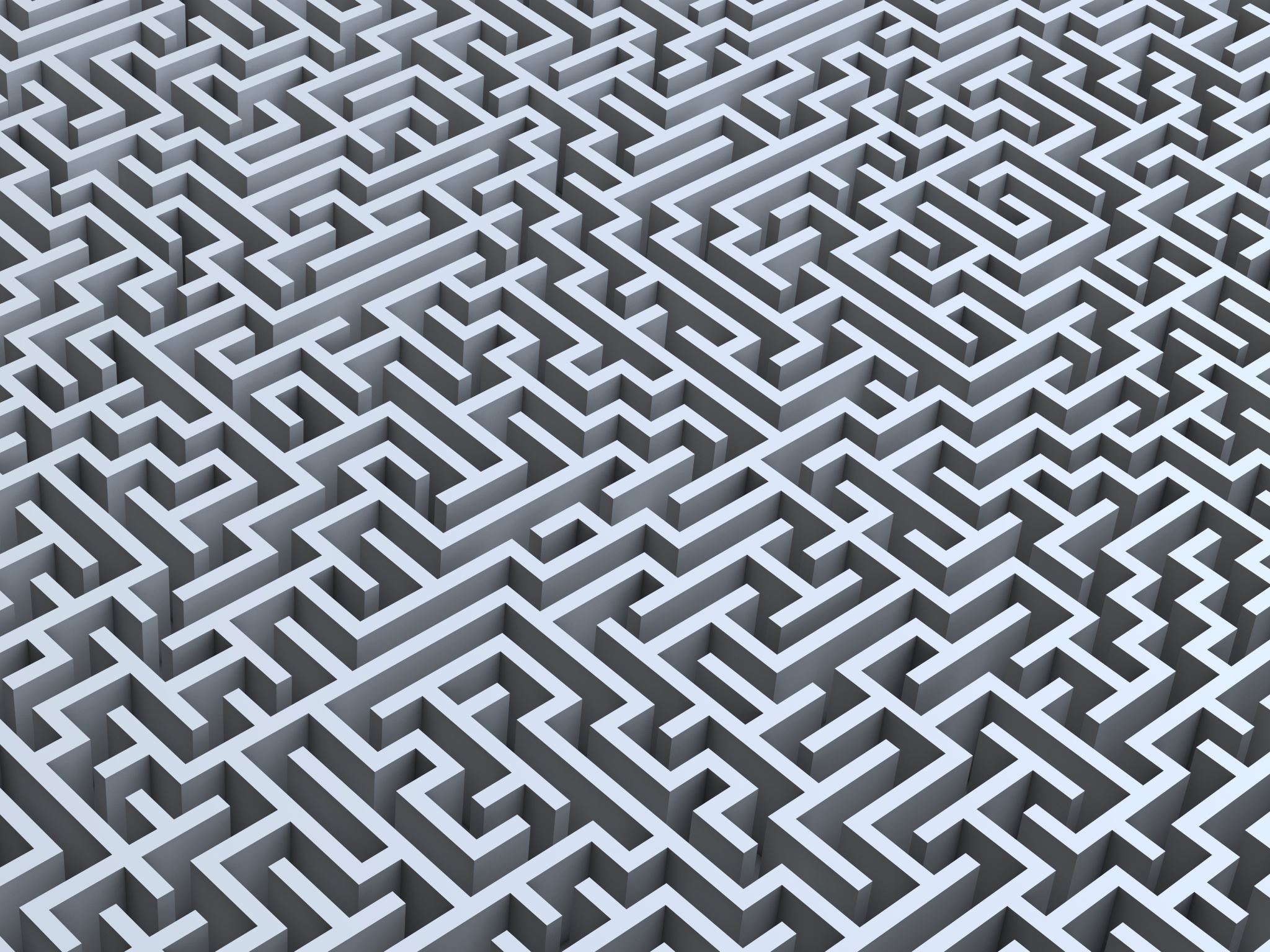 Supposition or Certainty?
Luke 2:41-50
Self-Responsibility
Each Individual is Accountable for Himself
Sin and righteousness are on the individual –                 Ezekiel 18:19-20
Each is accountable for himself before the judge –      Romans 14:4, 8-12
Each must bear his own load – Galatians 6:1-5
The Folly of Supposition
The soul’s value shows any supposition as to its eternal destiny is foolish – Mark 8:36-37
Supposition leaves room for failure – Matthew 7:21-23
Certainty is found in hearing the Lord’s words and doing them – (vv. 24-27); Luke 6:48
Supposition is a form of negligence leading to apostasy – Hebrews 2:1-3
God does not want us to suppose, but make certain –                       2 Peter 1:10-11; 1 John 5:13
The Need for Certainty
Self-Examination
We are to examine ourselves – 2 Corinthians 13:5
Such a test requires honesty – 1 John 3:18-21
Such a test requires the right standard:
Not self or others – 1 Corinthians 4:3-5;                                 2 Corinthians 10:12
Not a false standard – Jeremiah 6:14-17; Isaiah 5:20
Only the gospel – Romans 2:16; John 6:66-69; 12:48
The Need for Certainty
Repentance if Necessary
Self-examination is pointless if we are unwilling to rectify our shortcomings – James 1:22-25
Part of the confidence John spoke of (1 John 5:13) included confession and repentance of sins – 1 John 1:8-2:2; 5:16-17
Self-examination is required by God that we might be brought to godly sorrow if we see ourselves as “disqualified” – 2 Corinthians 7:10-11
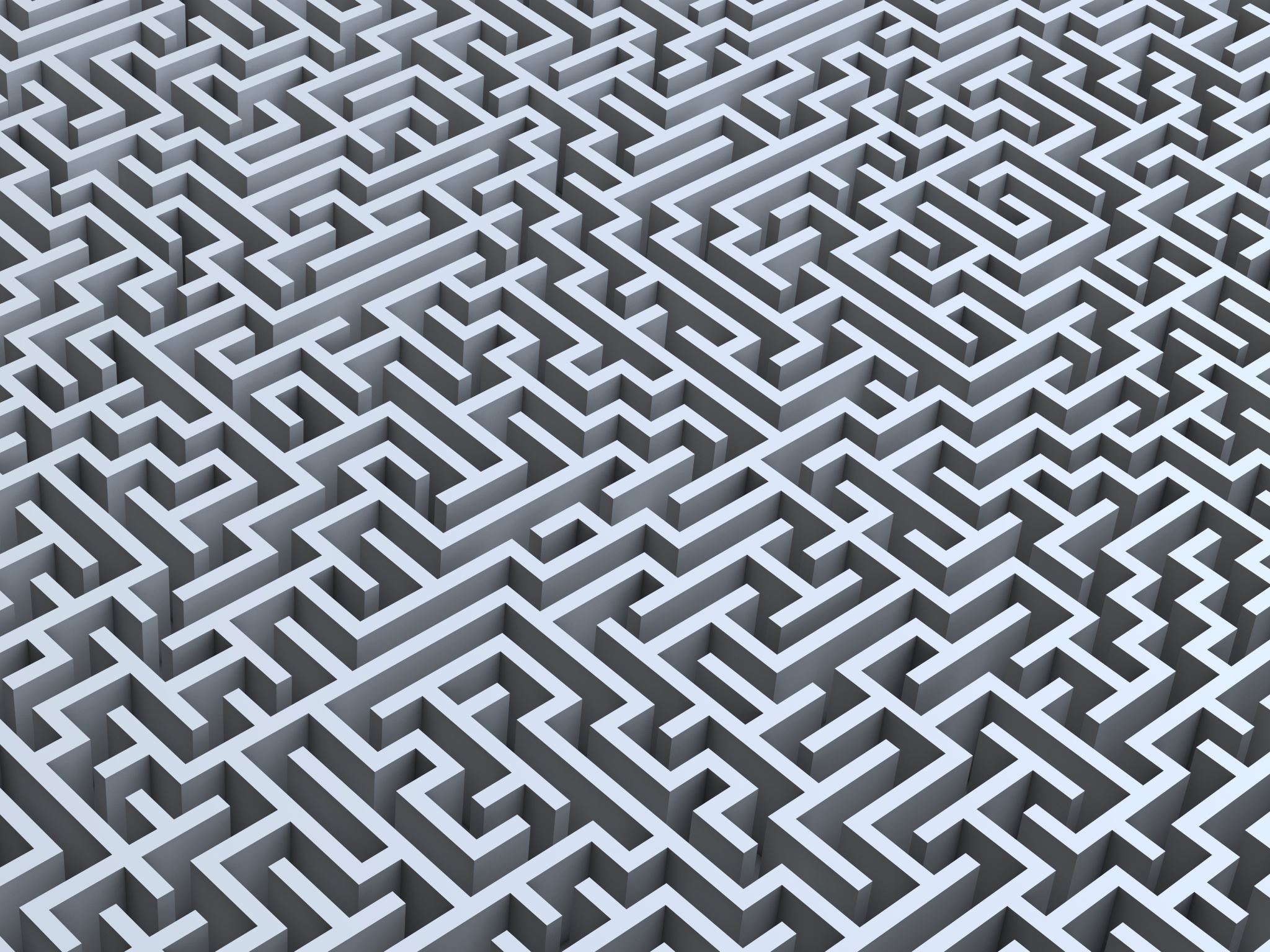 Supposition or Certainty?
Luke 2:41-50